国語辞典の　　　　
　　　引き方
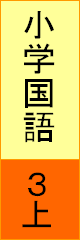 ３２～３５ページ
意
い
見
味
み
方
長
短
たん
鳥を
放
はな
す
全
ぜん
体
詩
し
人
理
由
ゆう
運
うん
転
しょう
昭
和
和
わ
食
代
だい
表
荷
に
馬車
Copyright (C) 2016 / 柏市教育委員会　 All Rights Reserved.